Project Management
Project Controlling
Project Management Techniques: PERT And CPM
The Framework  Of PERT And CPM
Network Diagrams And Approaches
Activity-on-Node
Activity-on-Arrow
Project Management
Determining The Project Schedule
Forward Pass
Backward Pass
Calculating Slack Time And Identifying The Critical Path(s)
Variability In Activity Times
Three Time Estimates In PERT
Probability Of Project Completion
Management of Projects
Planning - goal setting, defining the project, team organization
Scheduling - relates people, money, and supplies to specific activities and activities to each other
Controlling - monitors resources, costs, quality, and budgets; revises plans and shifts resources to meet time and cost demands
Project Scheduling
Identifying precedence relationships 
Sequencing activities
Determining activity times & costs
Estimating material and worker requirements
Determining critical activities
Project Management Techniques
Gantt chart
Critical Path Method (CPM)
Program Evaluation and Review Technique (PERT)
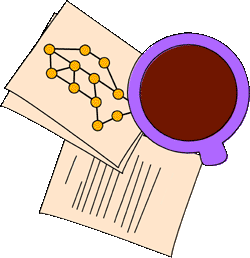 Time
J     F     M     A     M     J     J     A     S
Design
Prototype
Test
Revise
Production
A Simple Gantt Chart
PERT and CPM
Network techniques
Developed in 1950’s
CPM by DuPont for chemical plants (1957)
PERT by Booz, Allen & Hamilton with the U.S. Navy, for Polaris missile (1958)
Consider precedence relationships and interdependencies
Each uses a different estimate of activity times
Six Steps PERT & CPM
Define the project and prepare the work breakdown structure
Develop relationships among the activities - decide which activities must precede and which must follow others
Draw the network connecting all of the activities
Six Steps PERT & CPM
Assign time and/or cost estimates to each activity
Compute the longest time path through the network – this is called the critical path
Use the network to help plan, schedule, monitor, and control the project
Questions PERT & CPM Can Answer
When will the entire project be completed?
What are the critical activities or tasks in the project?
Which are the noncritical activities?
What is the probability the project will be completed by a specific date?
Questions PERT & CPM Can Answer
Is the project on schedule, behind schedule, or ahead of schedule?
Is the money spent equal to, less than, or greater than the budget?
Are there enough resources available to finish the project on time?
If the project must be finished in a shorter time, what is the way to accomplish this at least cost?
Advantages of PERT/CPM
Especially useful when scheduling and controlling large projects
Straightforward concept and not mathematically complex
Graphical networks help to perceive relationships among project activities
Critical path and slack time analyses help pinpoint activities that need to be closely watched
Advantages of PERT/CPM
Project documentation and graphics point out who is responsible for various activities
Applicable to a wide variety of projects
Useful in monitoring not only schedules but costs as well
Limitations of PERT/CPM
Project activities have to be clearly defined, independent, and stable in their relationships
Precedence relationships must be specified and networked together
Time estimates tend to be subjective and are subject to fudging by managers
There is an inherent danger of too much emphasis being placed on the longest, or critical, path